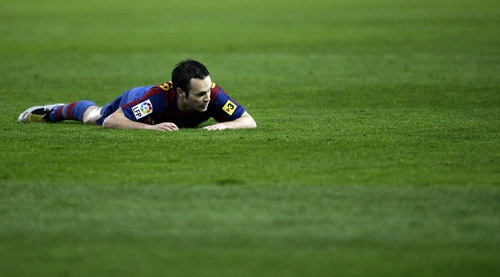 Projekt: SportThema der Präsentation:
Mein Vorbild im Fußball- Andres  iniesta
Gliederung:
Anfang der Karriere in „Albacete“

Iniesta in “Barcelona”

Debüt in der Nationalmannschaft

Weltmeisterschaft in Deutschland

Leistungen

Fußball in meinem Leben
Anfang der Karriere in “Albacete”(1992-1994)
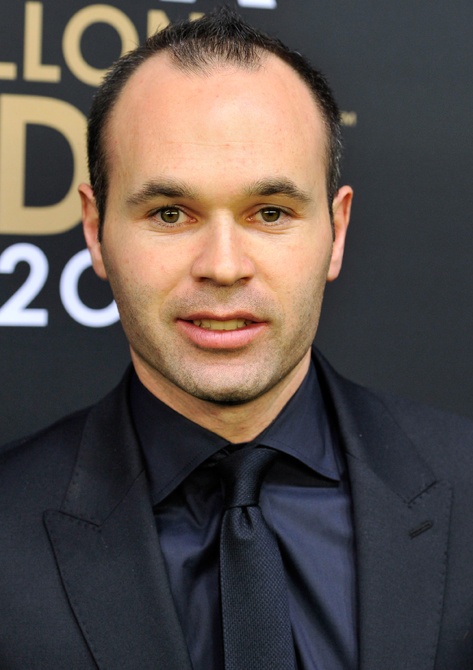 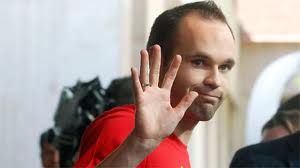 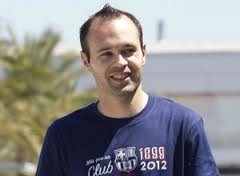 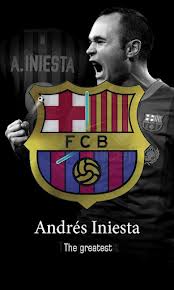 Iniesta in “Barcelona” (1996)
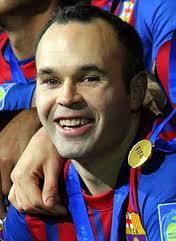 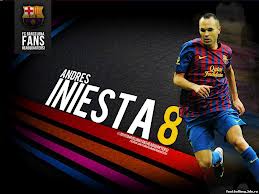 Spielnummer 8  (2007)
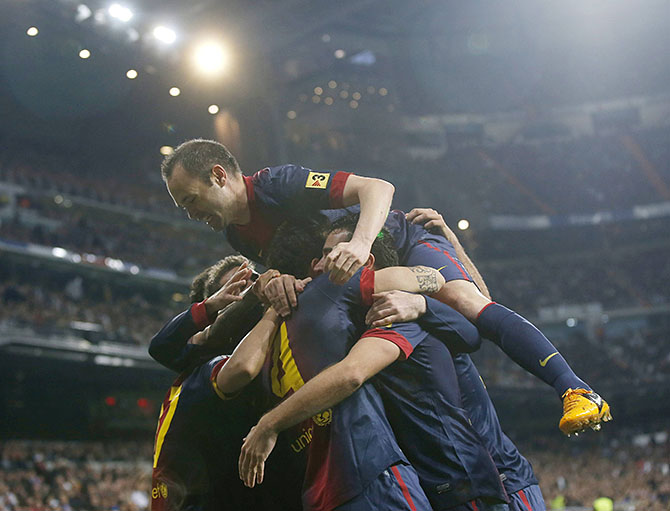 Debüt in der Nationalmannschaft (2006)
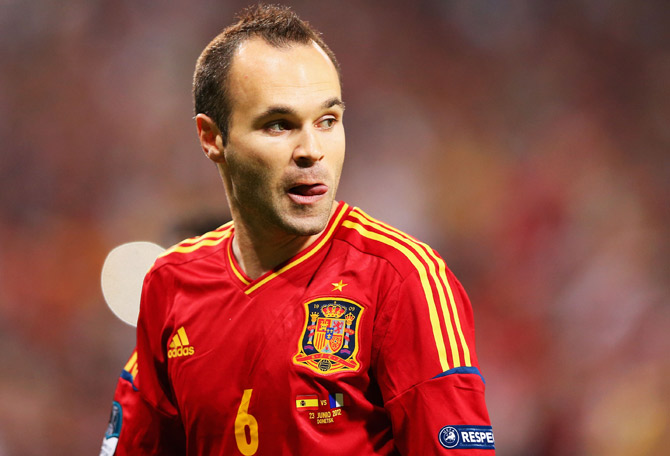 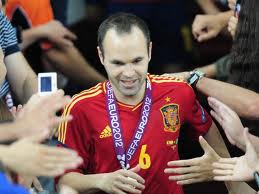 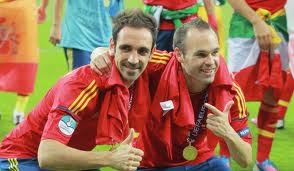 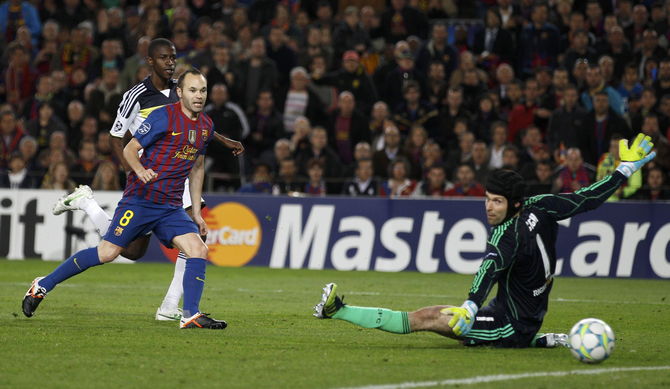 Weltmeisterschaft in Deutschland (2007)
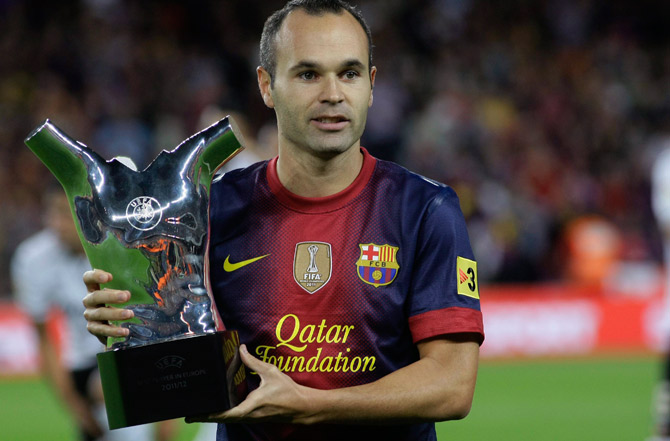 Leistungen:
Gewinner der Champions League (2010-2011)

 Europameister(2012)

 Meister von Spanien(2010-2012)

 Weltmeister(2010)

 Der beste Spieler von Euro 2012
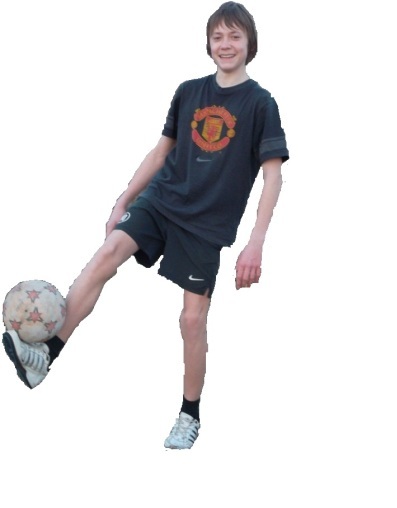 Fußball in meinem Leben
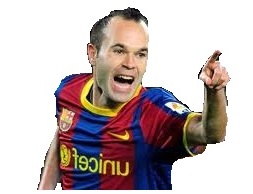 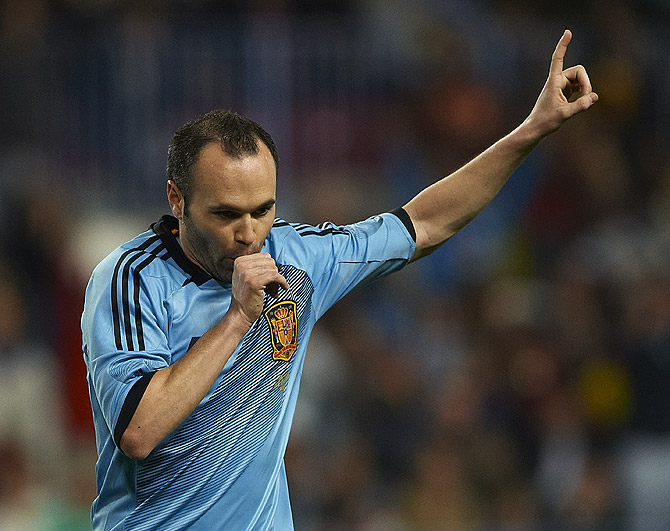 Schluss